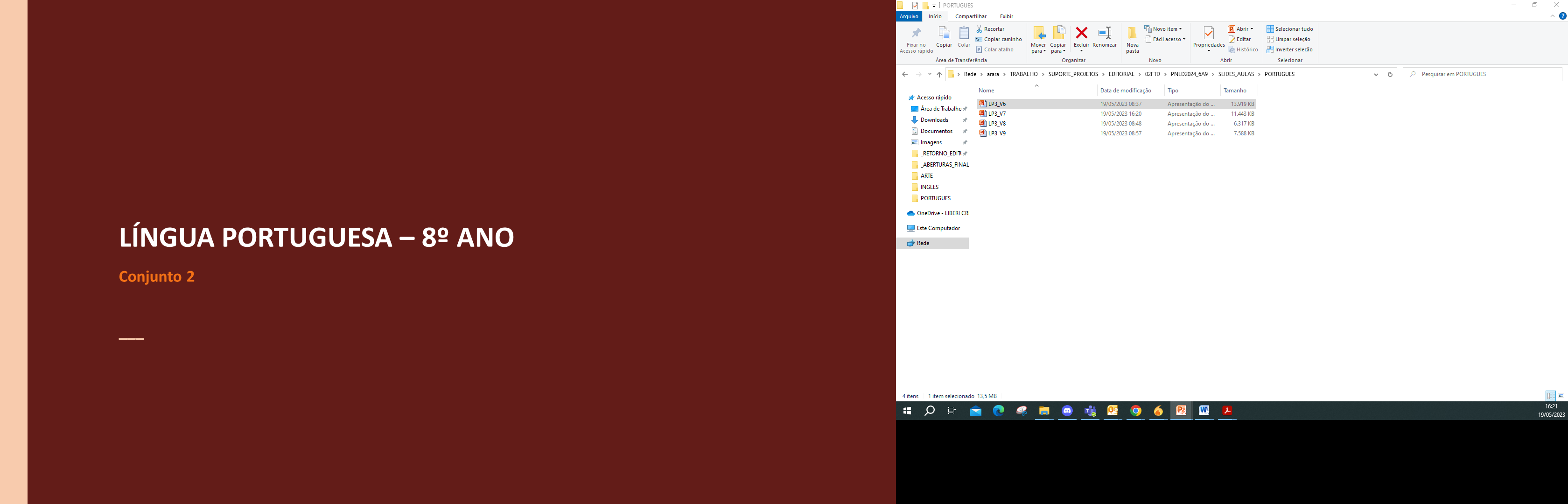 LÍNGUA PORTUGUESA – 8º ANO									 Conjunto 2
Unidade 7
2
LÍNGUA PORTUGUESA – 8º ANO									 Conjunto 2
Crônica narrativa
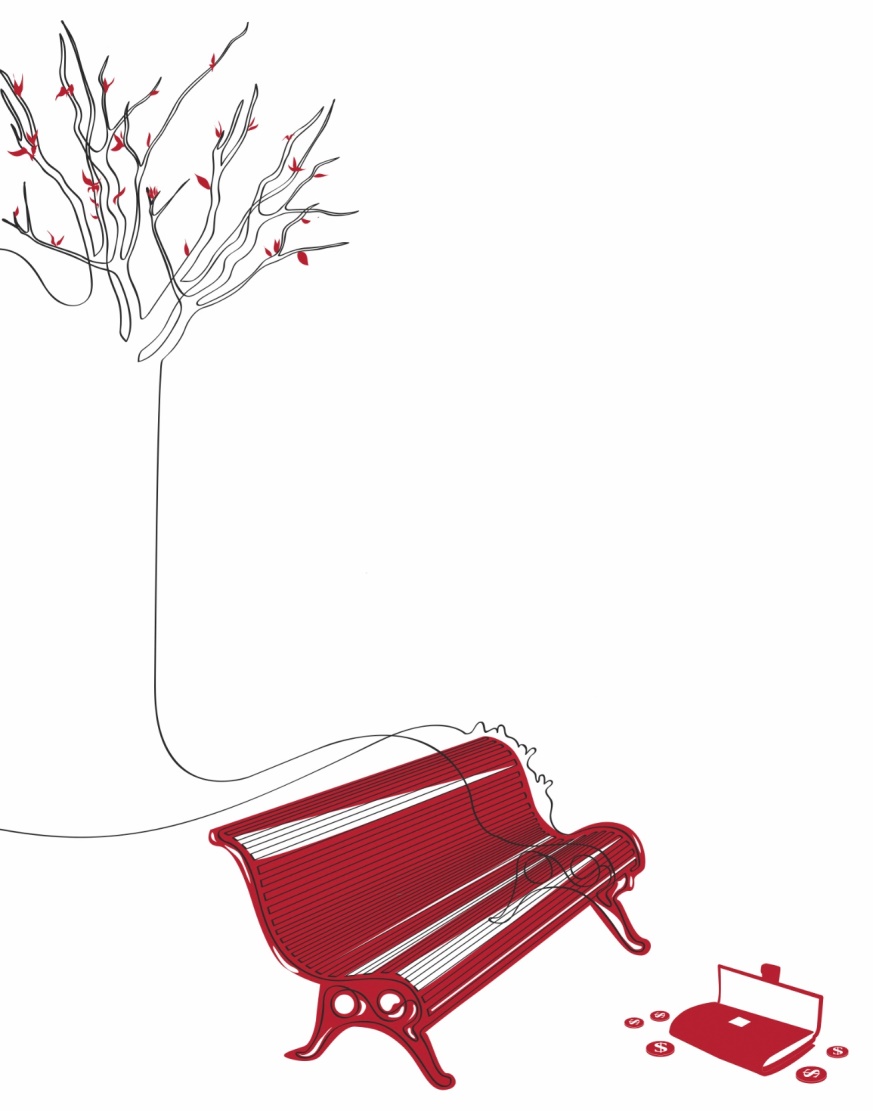 É um texto ficcional, que oscila entre os campos jornalístico e literário, extraindo do cotidiano a matéria-prima de seu texto. 
Quando a crônica é  narrativa, é caracterizada por uma quantidade reduzida de personagens e de ações.
Marcela  Pialarrisi
3
LÍNGUA PORTUGUESA – 8º ANO									 Conjunto 2
Denotação e conotação
4
LÍNGUA PORTUGUESA – 8º ANO									 Conjunto 2
Conjunções coordenativas e conjunções subordinativas
Algumas palavras são usadas para ligar duas orações ou ainda termos de mesma função sintática em uma oração. Essas palavras recebem o nome de conjunção. 

A conjunção que liga duas orações sintaticamente independentes é chamada conjunção coordenativa. 

Já a conjunção que liga orações sintaticamente dependentes é chamada conjunção subordinativa.
5
LÍNGUA PORTUGUESA – 8º ANO									 Conjunto 2
Conjunções coordenativas
6
LÍNGUA PORTUGUESA – 8º ANO									 Conjunto 2
Conjunções subordinativas
7
LÍNGUA PORTUGUESA – 8º ANO									 Conjunto 2
Crônica argumentativa
A crônica argumentativa é um texto que oscila entre o literário e o jornalístico e apresenta a opinião do autor em relação a um fato ou situação cotidianos, levando o leitor a refletir sobre o assunto.

Essas crônicas podem ser encontradas em periódicos (revistas e jornais), livros, blogs e sites da internet.
8
LÍNGUA PORTUGUESA – 8º ANO									 Conjunto 2
Figuras de linguagem
9
LÍNGUA PORTUGUESA – 8º ANO									 Conjunto 2
Período composto por coordenação
Período composto formado por orações independentes sintaticamente, que podem ser ligadas por conjunções coordenativas.

Em um período composto por coordenação, as orações introduzidas por conjunção recebem o nome de orações coordenadas sindéticas; já as orações não introduzidas por conjunção são chamadas de orações coordenadas assindéticas.
10
LÍNGUA PORTUGUESA – 8º ANO									 Conjunto 2
Período composto por subordinação
É formado por orações que dependem sintaticamente uma da outra. 

Nesse tipo de período, a oração que funciona como termo de outra recebe o nome de oração subordinada, e a oração que tem outra(s) oração(ões) como termo recebe o nome de oração principal.

As orações subordinadas podem ser classificadas em substantivas, adjetivas ou adverbiais, de acordo com seu valor ou função.
11
LÍNGUA PORTUGUESA – 8º ANO									 Conjunto 2
Período composto por coordenação e subordinação (período misto)
Período composto formado por orações coordenadas e por orações subordinadas.
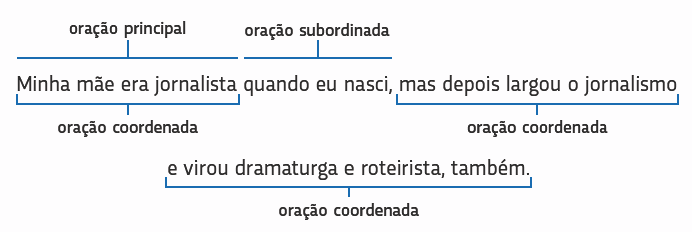 12